Using
LibraryH3lp
Simple Online Chat Reference
Jennifer Heise, Drew University
Why use online chat?
Connection with online users
Easier than phone for some users (deaf, ESL)
Point of Use help for online resources
LibraryH3lp
created by librarians in Code4Lib
hosted service
flat rates (inexpensive), with multiple accounts, queues, interfaces
device-independent
embedded chat window for web pages
texting add on available
Design your own chat window
Configurable widgets
Pop-up, Embedded, ‘Follow-me’ and Proactive types
Simple javascript can go on most web pages
Notifies user if no-one is available
Make different widgets & queues
(Does not request user login/email)
Staffing
Each staff member has an account
Logs in through a web page
Audible beep
canned responses available
Logs interactions
Addresses can be blocked
Users See
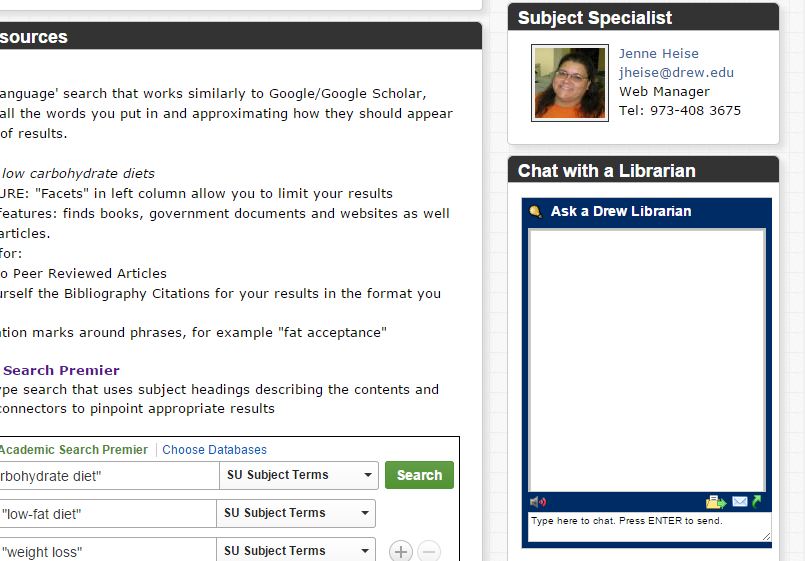 Users see:
Or Proactive link pops up:
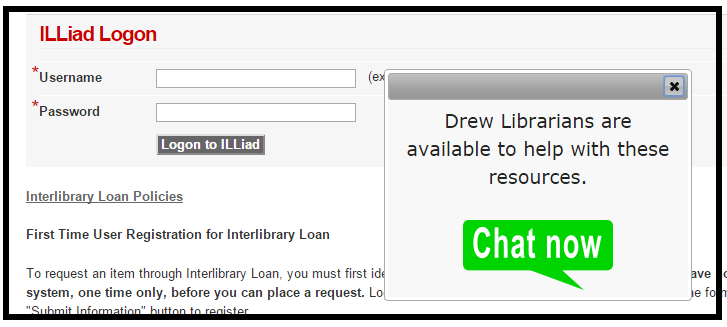 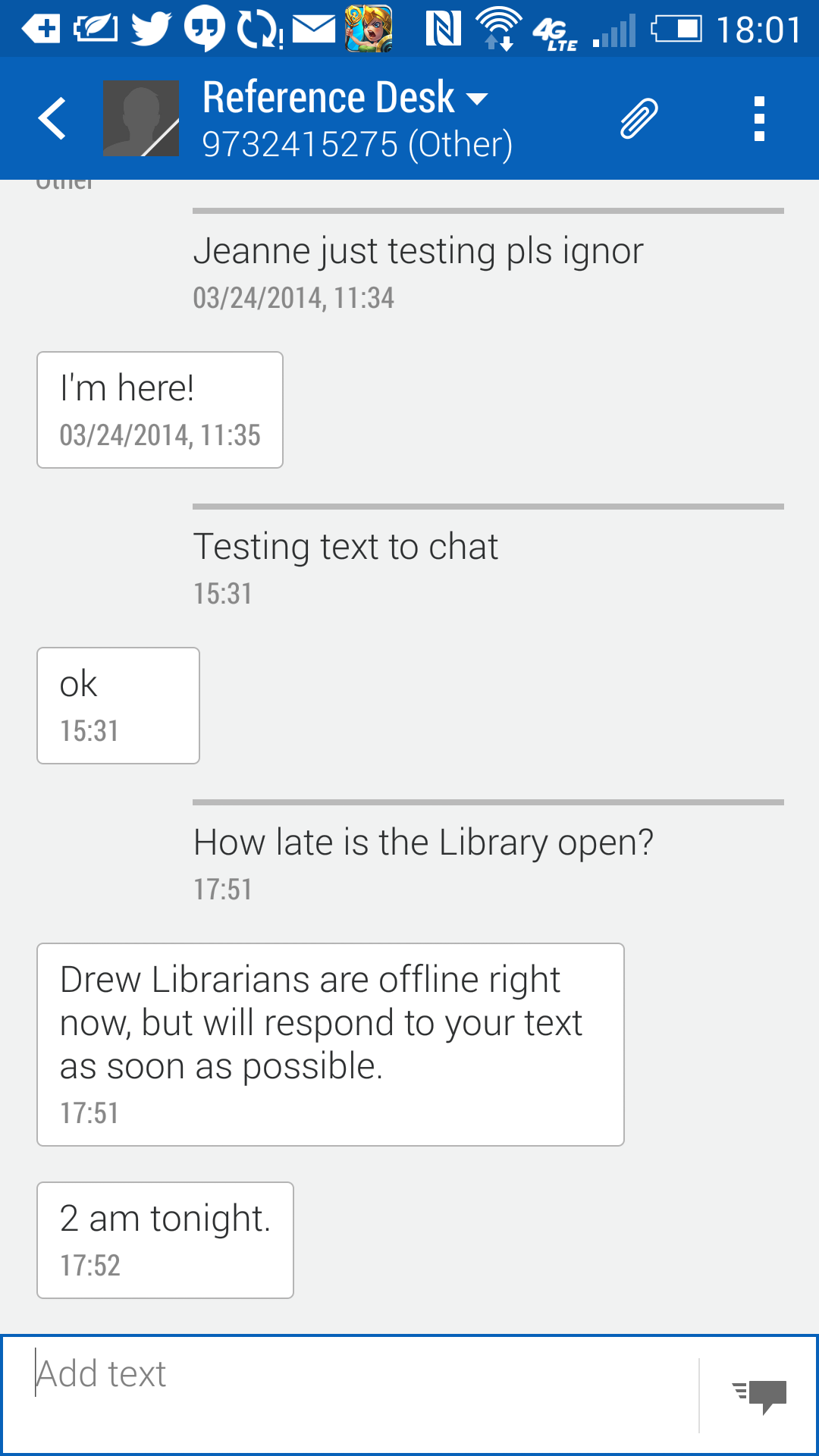 Text messaging
Librarian Sees:
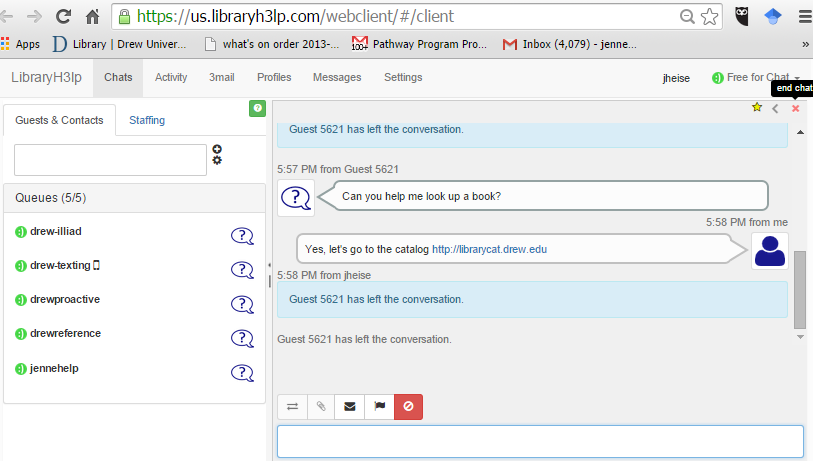 More Information
LibraryH3lp: https://us.libraryh3lp.com/


Jennifer Heise -  jheise@drew.edu, 973-408-3675
References
Stacey E. Kimmel and Jennifer Heise. 2003. Virtual reference services: Issues and trends. Binghamton, NY: Haworth Information Press.
Pam and Eric Sessoms. 2008. “LibraryH3lp: A new flexible chat reference system.” Code4Lib Journal(4): 107. 
Danielle Theiss-White, Jenny Dale, et. al. 2009. “IM'ing overload: Libraryh3lp to the rescue.” Library Hi Tech News 26 (1/2): 12-7.
Alexa Pearce. 2010. “Text message reference at NYU libraries.” The Reference Librarian 51 (4): 256.
Amanda Bielskas, and Kathleen M. Dreyer. 2012. IM and SMS reference services for libraries. (THE TECH SET® #19). Chicago: ALA TechSource. 
Beth C. Thomsett-Scott. 2013. Implementing virtual reference services : A LITA guide. Chicago: ALA TechSource.
SQ Yang and HA Dalal. 2015. “Delivering virtual reference services on the web: An investigation into the current practice by academic libraries.” Journal of Academic Librarianship 41 (1): 68-86.
Alison Steinberg Gurganus. 2015. “Virtual reference in a community college library: Patron use of instant messaging and log-in chat services.” Dissertation.